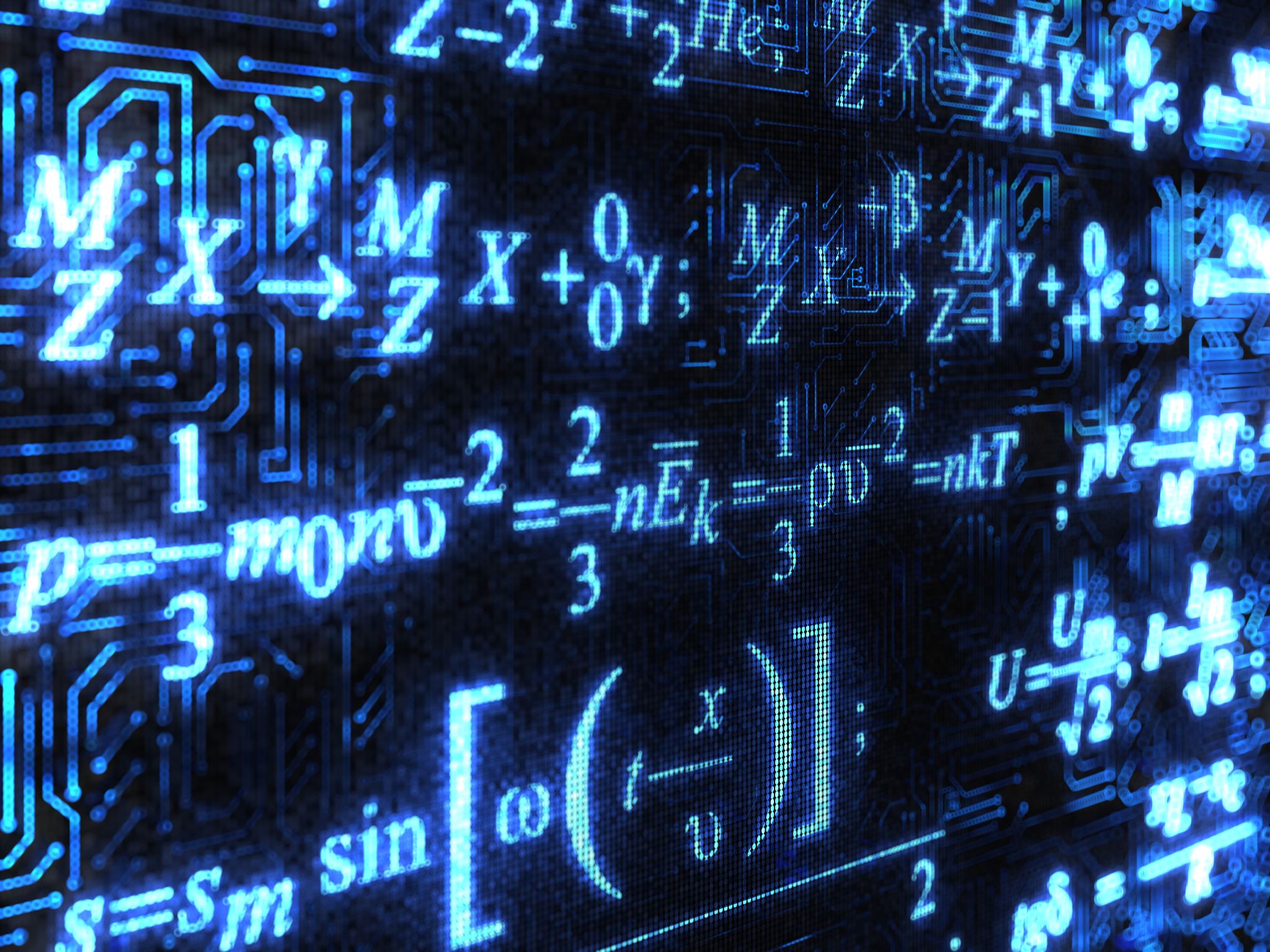 Actuarial Acronyms (AA) &Buybacks (BB)
September 9, 2024
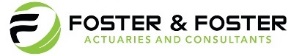 Benefit Payout Projection
Benefit
   	Fiscal Year 		Payments		
	   2024			 $ 500,000		    
	   2026		  	    800,000		      
	   2028		  	 1,360,000		      
	   2030		  	 1,430,000		      
	   2035		  	 1,500,000	                 
	   2040		  	 2,000,000	
	   ……			      ……
	   2050			 2,600,000	
	    ……			      ……		
	   2110				$0
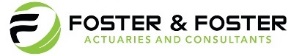 2
Actuarial Valuation
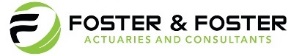 3
Actuarial Valuation
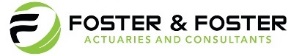 4
Actuarial Valuation
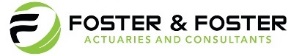 5
Liability Methods
Assets: 
At Valuation Date
Actuarial Accrued Liability (AAL): 
Includes Service Earned to Date
Present Value of Future Benefits (PVFB):Includes All Future Pay and Service
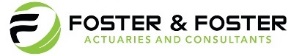 6
Actuarial Standards of Practice (ASOP)
The Actuarial Standards Board (ASB) is responsible for determining generally accepted actuarial principles
The ASB issues guidance in the form of the ASOPs
The ASOPs provide a framework to be used in the completion of all actuarial work
Identifies what the actuary should consider, document and disclose when performing actuarial assignments
Principles-based, not rules-based
All actuarial analysis are subject to the “coordinated guidance” provided in various ASOPs
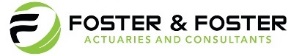 7
Actuarial Standards of Practice (ASOP)
The following ASOPs are specific to pension valuations:





General ASOPs applicable to pension valuations:
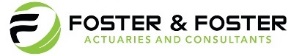 8
ASOP No. 4
“Measuring Pension Obligations and Determining Pension Plan Costs or Contributions”
Backbone of valuation of pension plans
Applies when determining the following:
Normal cost (NC), actuarial accrued liability (AAL), unfunded actuarial accrued liability (UAAL), funded status, annual required contribution (ARC) 
Pricing benefit provisions
Determination of benefits supportable by specified cost or contribution levels
Actuarial projections
Does not apply to individual benefit calculations or benefit statements
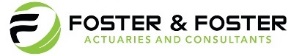 9
ASOP No. 4
ASOP 4 provides actuaries with a blueprint to perform work in conjunction with other key standards
Key topics covered:
Data and assumptions
Measuring accrued and vested benefits
Actuarial cost methods
Amortization methods
Asset valuation methods
Low-Default-Risk obligation measure (LDROM)
Reasonable actuarially determined contribution
Gain and loss analysis
Contribution allocation procedure
Output smoothing methods
Communications and disclosures
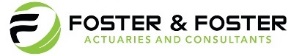 10
ASOP No. 4 Changes
Revised ASOP 4 Released December 2021
Effective for reports and measurement dates on or after February 15, 2023
For most plans, this means the January 1, 2024 actuarial valuation (this year)
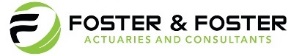 11
ASB’s Reasons for Updating ASOP No. 4
Highly publicized issues with some large government pension plans
Some states require actuaries to calculate contributions that are not likely to adequately fund the plan
To mitigate reputational risk with a higher bar for pension plans 
pension plan failures carry reputational risk for the actuarial profession, even when the plan actuary’s work was accurate
Belief that the new LDROM measure provides:
“appropriate, useful information”, “more complete assessment” of funded status
“additional information regarding the security of benefits” earned as of the measurement date
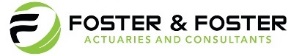 12
ASOP No. 4 Changes
Changes impacting public pension plans:
Disclose a Low-Default-Risk Obligation Measure (LDROM)
Disclose a Reasonable Actuarially Determined Contribution (RADC)
Assess implication of funding policy
Other changes:
Gain/Loss analysis
New guidance on amortization methods
Implications of funding policy
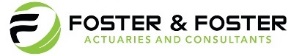 13
Low-Default-Risk Obligation Measure (LDROM)
New calculation and disclosure requirement
Applies to funding valuations, not accounting (GASB)
Calculates the ongoing funding liability if plan was invested in low-default-risk securities
Discount rate based on low-default-risk fixed income securities with cash flows similar to the benefits paid by the plan
U.S. Treasury yields
Corporate bonds
Highly rated tax-exempt municipal bonds
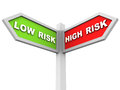 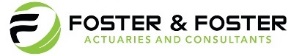 14
Low-Default-Risk Obligation Measure (LDROM)
Example of the impact LDROM will have on the calculations:
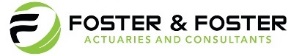 15
Low-Default-Risk Obligation Measure (LDROM)
What does LDROM tell us?
The accrued liability and funded ratio if the Board elected to take on significantly less investment risk
Alternatively, it demonstrates the amount being saved by accepting the investment risk in the current portfolio
The additional measurement increases confusion by adding another liability measurement to those already being calculated
Funding 
GASB
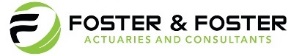 16
Low-Default-Risk Obligation Measure (LDROM)
Actuary should include commentary to explain the significance of LDROM with respect to:
Funded status of the plan
Plan contributions
Security of participant benefits
Impact on pattern of benefits, if applicable
F&F includes the LDROM disclosure in the ASOP 51 section of our reports
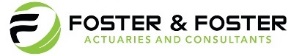 17
Buybacks
In an effort to make pension plan benefits portable, many plans allow members to buy prior service earned in another pension plan for purposes of their new employer’s plan, as long as they are not receiving a benefit in their prior plan

Members are typically allowed to buy back prior service at “no cost to the plan.”

What does “no cost” actually mean?
No increase in Present Value of Future Benefits (PVFB)?
No increase in the Present Value of Accrued Benefits (PVAB)?
No increase in the Unfunded Actuarial Accrued Liability (UAAL)?
No increase in the Actuarially Determined Contribution (ADC)?
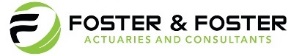 18
Buybacks
Plan Provisions:
Accrual Rate: 2.75%
5-Year Average Final Compensation
Normal Retirement: 
Age 60 with 10 Years of Service, 
Age 55 with 25 Years of Service, or 
30 Years of Service, regardless of Age

Purchase Request: 3 Years
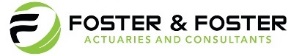 19
Buybacks
Member Info:
Age: 23
Service:  <1 Year
Salary: $35,000
Purchase Request: 3 Years
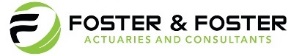 20
Buybacks
Member Info:
Age: 40
Service:  4 Years
Salary: $45,000

Purchase Request: 3 Years
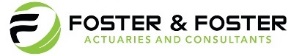 21
Buybacks
Member Info:
Age: 50
Service: 5 Years
Salary: $55,000

Purchase Request: 3 Years
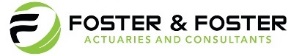 22
Problems with Buybacks (All Solutions)
There will always be winners/losers!
No perfect or universally agreed-upon calculation approach amongst actuaries
Most plan documents are vague regarding the calculation approach
Results vary greatly depending upon the approach taken
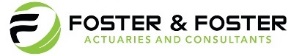 23
Problems with Buybacks (PVB Approach)
Most commonly used, but has inherent flaws:

Members who buy time are not like similarly situated members of the plan (they will not terminate/die prior to retirement, for example)

Actuarial assumptions can make two people hired at the same time making the same amounts of money have to pay wildly different amounts to buy back time due.
Slightly different ages
Termination/Retirement tables are oftentimes not inherently “smooth”

Member pays for the projected increase in his/her benefit based upon salary increases that may/may not occur
When a member pays the “full cost” the ARC for the employer will likely go down slightly
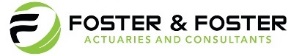 24
Problems with Buybacks (UAAL Approach)
Used by multiple systems in Louisiana
Same problems as with the PVB approach, but additional issues also arise
Accounts for increase to the UAAL, but fails to account for future NCs being larger than before
A member could pay for the increase in the UAAL but the sponsor’s contribution requirement still increases due to a larger prospective NC
Could be argued that member usually doesn’t pay the “full cost” of the benefit increase
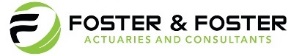 25
Problems with Buybacks (PVAB Approach)
Member only pays for the increase in the benefit based upon pay and service to date.

Same problems as with the PVB and UAAL approach, but has an even bigger problem:

The minute the member gets a pay raise, he underpaid for the cost of the benefit increase!!!
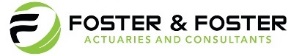 26
Buybacks– Model Solution (??)
Model solution that protects the system:

Require buybacks to be only made at date of retirement
Removes risk to member/system of salary increases that could be larger than expected
Removes many of the anti-selection components inherent in allowing buybacks prior to retirement
Guarantees that member pays for the benefit he receives (any plan improvements are covered)
Costs are significant so fewer buybacks will be purchased

Can use PVB approach in the valuation system since only variables are interest and mortality.

Could use lower interest rate than valuation interest (but still higher than open market)
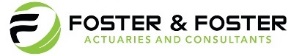 27
Buybacks– Model Solution (??)
Model solution that protects the member:
Allow buybacks prior to retirement to prevent exorbitant costs
Use a simplified PVB approach and not use the valuation PVB approach
Assume no turnover (or any other decrements) between buyback date and normal retirement
Assume retirement at Normal Retirement Age.
Calculate increase in PVB due to increased service and that is the cost of buying time in the plan
Benefits:
Eliminates weird discrepancies in costs for one person versus another
Allows actuary to create “buyback grid” which will allow a member to independently estimate what the cost would be to buyback time.
Nobody likes to pay $300+ just to find out they can’t afford to buy time in the plan
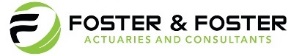 28
Buyback Conclusions
No perfect model solution exists that perfectly protects both sides
Winners/losers will always exist under any approach
Some approaches are better than others
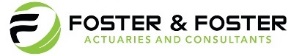 29